African Refugee Women and Gendered (In)visibility
Rose Jaji 
Women in Refugee Law Network / Brandeis University Seminar 26.03.2024
Gender and Cultural Heterogeneity in Africa
Gender: a social construct which is not necessarily aligned with biology: https://meltingpod.podigee.io/38-rosejaji

The binary understanding of gender, gender reductionism, and homogenization of women’s social status.

The need to situate gender within specific cultural contexts.

	-gender fluidity in various African cultures, e.g., through religion and kinship structure

		1. cross-gender proxies in kinship structure: the Shona in Zimbabwe (Jaji forthcoming)

		2. male daughters and female husbands: the Igbo in Nigeria (Amadiume 1987)

		3. women choose their sexual partners and spouses: the Wodaabe in West Africa 							(Boesen 2010)

		4. women control the economy, the law, 	spirituality and the family: the Bisago on the island of Orango, Guinea 		Bissau https://www.youtube.com/watch?v=Z8uANLdARj8
Women, History and Political Agency
Women and politics in precolonial and colonial Africa

	-the Queen Mother among the Ashanti of Ghana (Bádéjo 1998; Lebeuf 1971) 

	-Queens Sheba, Gudít, and Mäsobä Wärq in Ethiopia (Andersen 2000)
 
	-female chiefs among the Mende of Sierra Leone (Hoffer 1972) 

	- Queen Nzinga Mbandi of Ndongo and Matamba in Angola (Heywood 2017)

	-Mbuya Nehanda in Zimbabwe: intertwinement of religious and political leadership (Nhongo-	Simbanegavi 2000)

	-women as perpetrators of cultural violence in Zimbabwe

	-women as political activists at risk of arrest by repressive regimes around Africa
Gender and Forced Displacement
Why do women become homogeneous in forced displacement?

	-a gendered understanding of violence deriving from:

		1. the cultural construction of masculinity and femininity

		2. gender roles and division of labor (men as fighters and women as peaceful)

	-gender binary: men as perpetrators and women as victims of violence: 

		1. focus on “the violences of men” (Myrttinen, Khattab and Naujoks 2017)

		2. feminization and infantilization of vulnerability: womenandchildren (Enloe 1992)
Essentialism and Gendered Visibility
Visibility without agency mostly represented by African refugee women

	-Jaji (2021b): the essence of “refugeeness” symbolized by:
		
		1. multiple victimhoods 
		2. material deprivation
		3. vulnerable femininity
		4. desperate motherhood 

Visibility with criminalized agency for refugee men:

	-Jaji (2021a): incredulity towards men’s victimhood and flight
		1. criminals
		2. terrorists
Gendered Invisibilities
Invisibility of women as political activists, leaders in political parties and in national peacebuilding

Invisibility of women’s role in cultural violence in countries prone to political violence

	-femininity and cultural violence: https://www.youtube.com/watch?v=OljERTx1xnY

Invisibility of refugee men’s vulnerability, e.g. to SGBV (Christian 2011; Chynoweth et al 2017; Solangon and Patel 2012; Thulin et al 2022)

Invisibility of men in peace-building at community level and of women at state level
	
Both women and men participate in politics and repressive regimes target both for persecution and violence

The need to critique the stereotypical depiction of women as people who lack political agency and power and the invisibility of men’s victimhood
Gender, Flight, and Mediation by Other Variables
Age: young people vs. the elderly

Class: how and where to (resources)

Disability: (physical challenges)

Marital status: (joint decisions and family responsibilities)
	-e.g., motherhood and balancing social and economic obligations

Gendered experience as an outcome of political affiliation and networks

	-the absence of intra-gender solidarity between women in different political parties
Conclusion
The need to understand refugee women’s cultural and political backgrounds and self-representation

 	-evidence-based approaches to understanding gender and and forced displacement

The nuances and critique of the binary division of violent and peacebuilding labor

	-departure from discourses that pathologize African women and deny them political agency: 	acknowledge cultures and political systems where women’s social status is not solely determined 	by gender

	- acknowledgment of men’s vulnerability: the danger of societies where men’s trauma is neglected
	
The need to consider the implications of the paradox of depoliticizing an inherently political population: refugee women being denied political agency

Q: Who were the refugee women before they fled their countries?
Contact
German Institute of Development and Sustainability (IDOS)
Tulpenfeld 6
53113 Bonn Deutschland
Telefon +49 228 94 927-0
Telefax +49 228 94 927-130
presse@idos-research.de www.idos-research.de
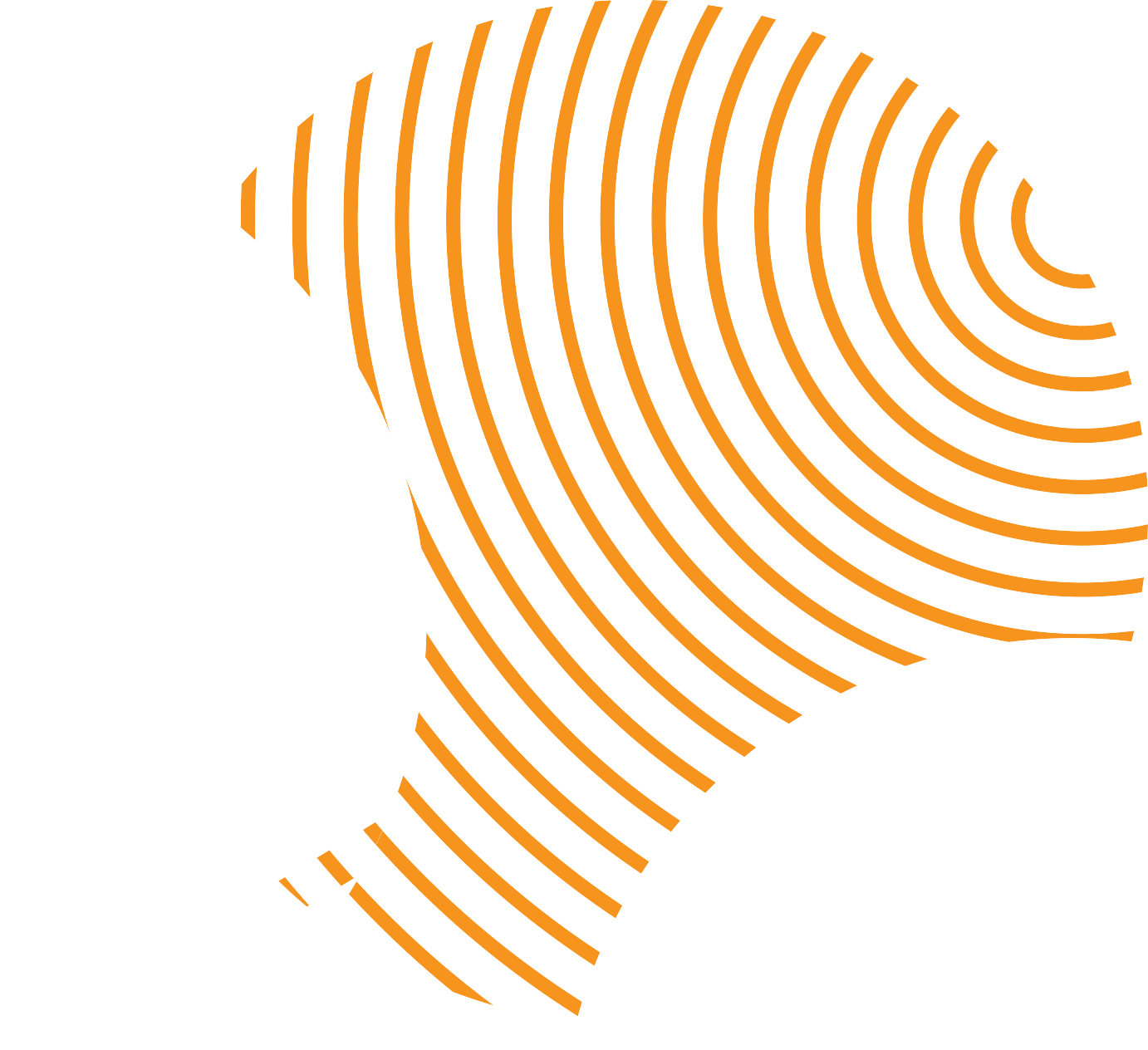 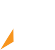 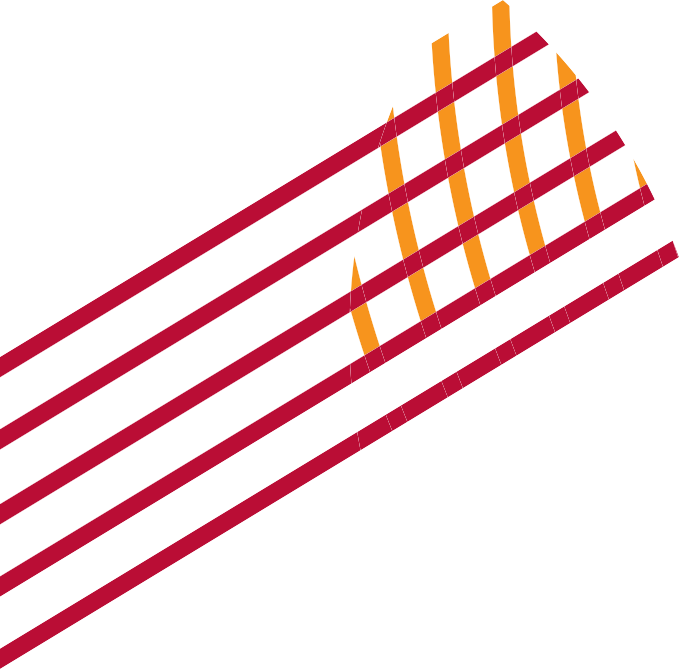 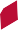 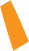 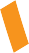 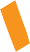 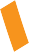 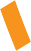 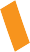 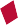 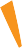 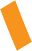 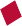 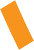 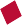 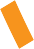 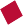 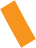 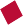 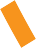 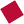 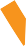 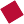 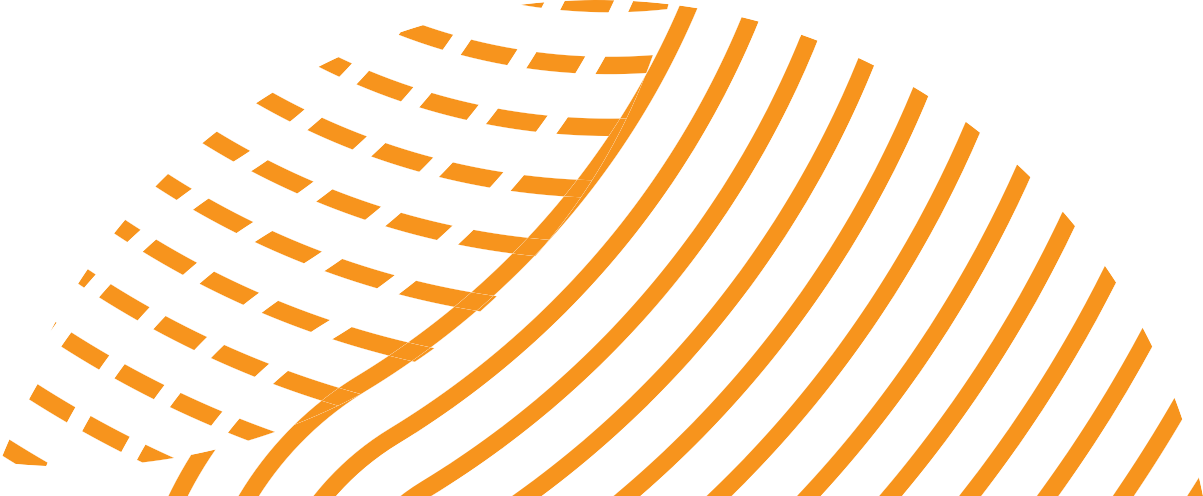 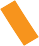 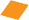 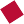 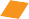 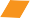 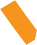 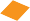 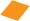 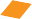 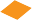 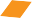 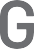 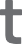 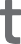 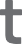 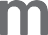 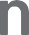 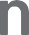 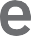 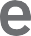 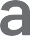 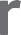 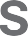 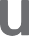 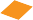 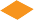 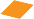 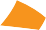 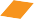 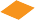 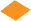 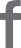 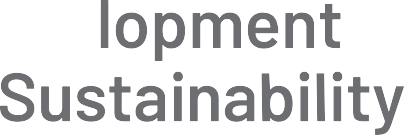 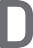 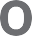 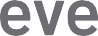 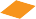 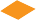 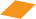 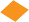 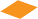 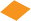 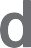 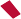 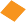 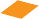 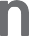 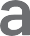 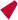 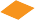 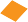 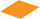 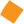 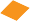 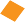 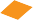 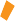 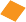 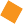 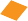 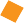 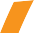 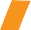